UNA SCELTA PER TUTTA LA VITA
Iniziamo insieme questo percorso che ti indirizzerà a una scelta consapevole per il tuo futuro.
La prima tappa del nostro viaggio ti porta a conoscere te stesso. Quali sono i tuoi sogni, i tuoi progetti e cosa stimola la tua fantasia? Cosa sai fare e come ti relazioni con le persone e le situazioni, sia a scuola che nel tempo libero? Quali sono le materie o le attività che affronti senza difficoltà e con soddisfazione? Gli interessi e ciò che ti appassiona e incuriosisce?
Farsi queste domande e, soprattutto, rispondersi sinceramente è fondamentale. Solo dopo aver riflettuto su te stesso, potrai guardarti attorno e osservare con più consapevolezza il mondo della scuola e delle professioni.
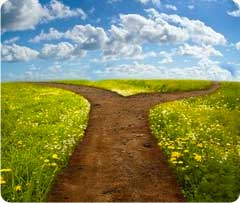 Non ti scoraggiare se, scoprirai che i percorsi sono tanti: consultandoti con i tuoi insegnanti, parlando in famiglia e con altri ragazzi e ragazze che hanno già fatto le proprie scelte, riuscirai sicuramente a orientarti meglio. Ricordati che non esiste un istituto «su misura», oppure una scuola «facile» o «difficile», perché ogni percorso scolastico potenzia attitudini diverse attraverso l’approfondimento di discipline differenti.
E se l’anno prossimo ti dovessi accorgere di aver fatto una scelta inadeguata, potrai cambiare indirizzo di studi.
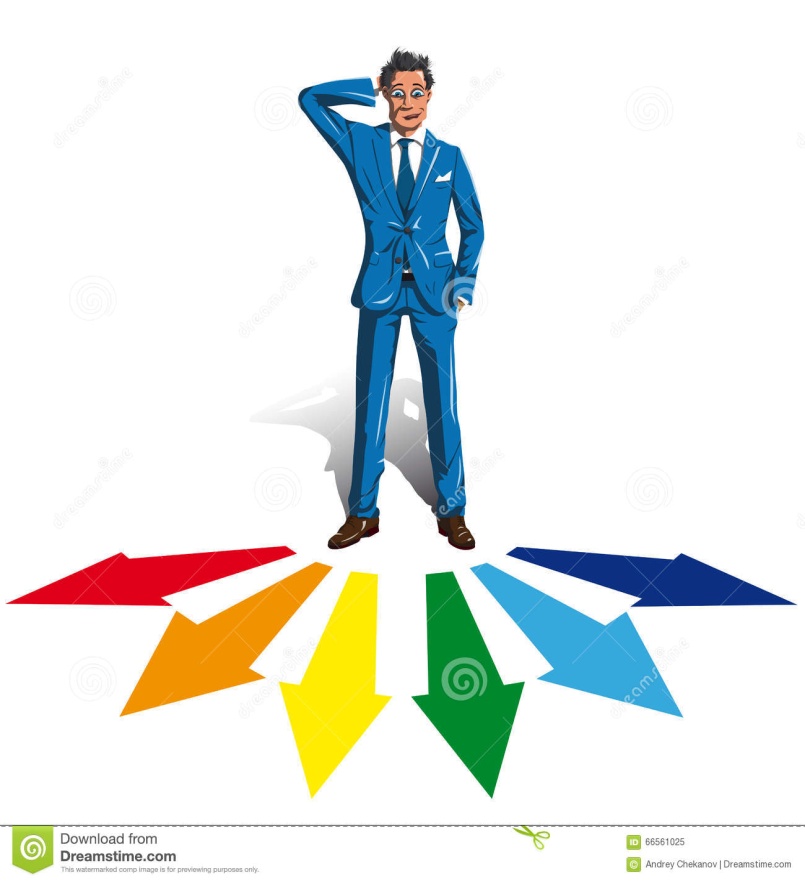 Le motivazioni segrete
Può capitare che la scelta dopo la terza media circa il percorso di studi da intraprendere possa essere motivata da paure, condizionamenti e ragioni solo apparentemente validi e sensati. 
Ecco le più diffuse:
«Vado in quella scuola perché ci vanno i miei amici»
«Mi hanno detto che in quella scuola c’è poco da studiare».
«Vado in quella scuola perché si iscrive un ragazzo/una ragazza che mi piace».
«Scelgo quella scuola perché è più vicina e posso alzarmi più tardi»
«Vado in quella scuola perché non c’è matematica»
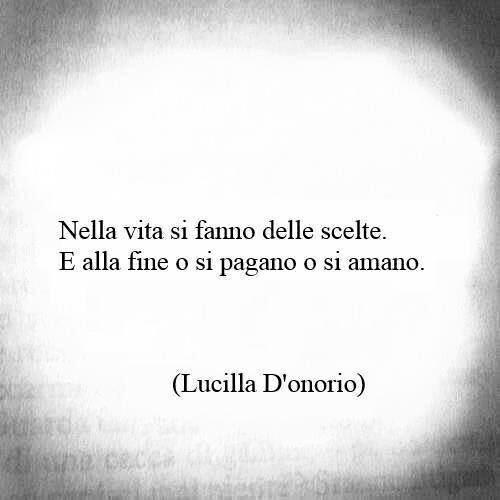 «Vado in quella scuola perché c’è mio fratello»
«Ho paura di non farcela».
«Mal che vada, finirò a lavorare con mio padre»
«Ho paura di decidere».
«Ho paura di deludere papà o mamma».
Il ruolo dei genitori
La scelta dopo la terza media può essere motivo di ansia per i tuoi genitori, alla ricerca di una scuola che possa assicurarti una solida formazione di base, uno sbocco lavorativo gratificante, stabile, sicuro e di conseguenza un futuro sereno. Si tratta di aspirazioni legittime e comprensibili, soprattutto oggi in un mondo dove spesso sono le reali condizioni del mercato del lavoro a decidere sul tuo futuro. Tuttavia, non sono gli unici punti da considerare.
Ricordati, il protagonista sei tu e i tuoi genitori devono lavorare in sinergia con te!
Devono tener conto dei tuoi punti di forza e di debolezza, delle tue passioni e dei tuoi desideri. Non lasciare che le loro aspettative o convinzioni prevalgano su ciò che senti giusto per te.
L’aiuto dei tuoi genitori deve aumentare la tua capacità di fare scelte ragionevoli senza che si sostituiscano a te, ma neanche abbandonandoti in balìa di ragionamenti sbagliati. Per raggiungere questo traguardo è necessario che ti aiutino a diventare libero e a conoscere te stesso con realismo.
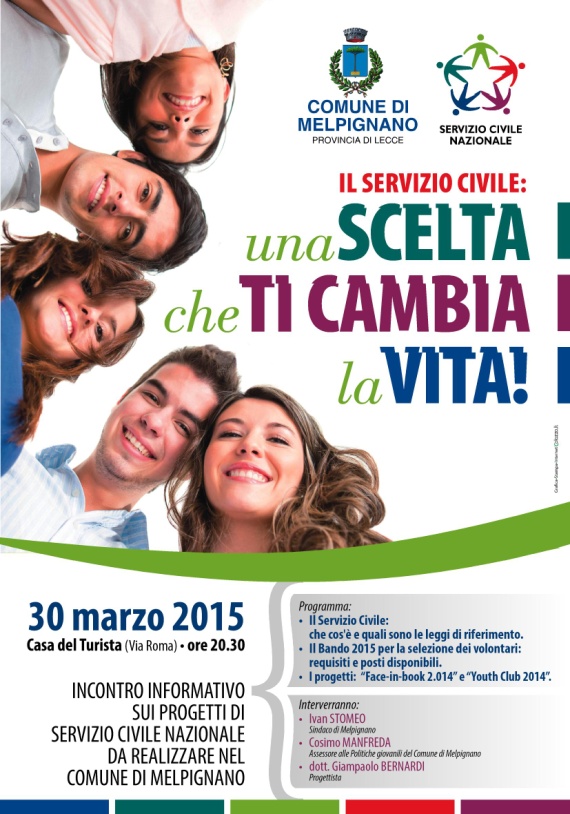